Guide for Student eligible for Notetaking Services
How to request notetaking services
Accessing the notes
How to requestnotetaking services
R’Ability Website
Visit the R’Ability website at rability.ucr.edu
Select “Student Portal”
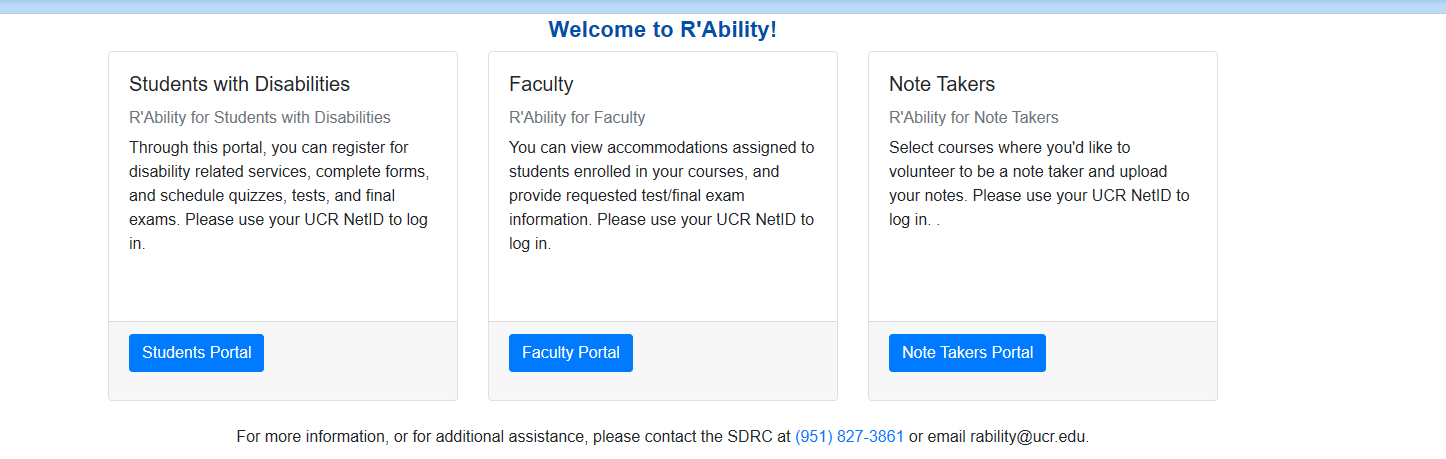 R’Ability Website
Login using the UCR credentials
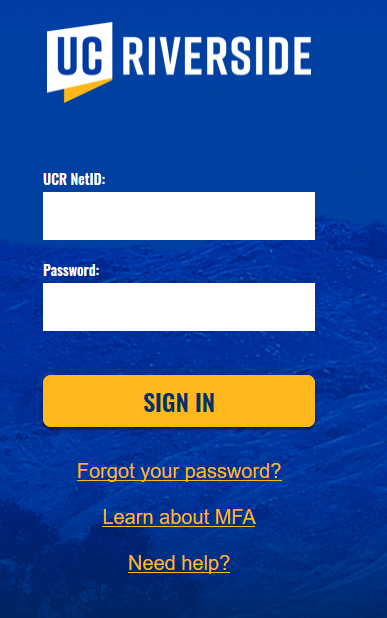 Welcome to R’Ability!
Select “Access Course Notes”
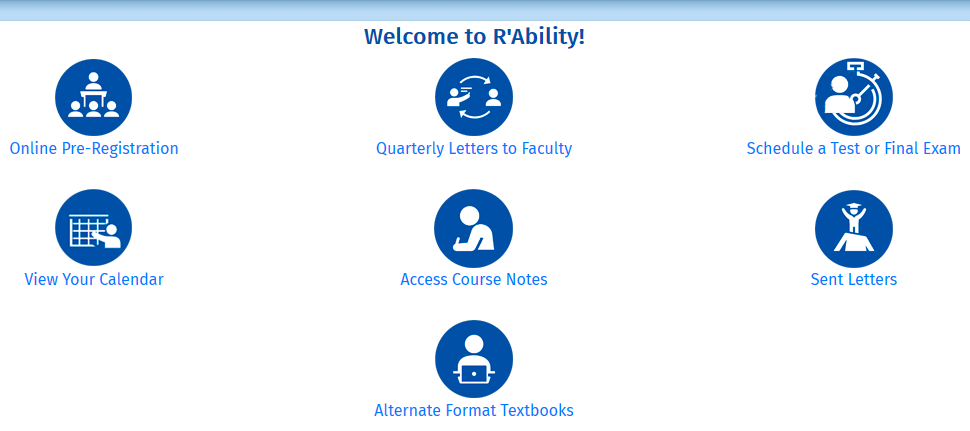 Courses/Notes
Select “Courses/Notes”
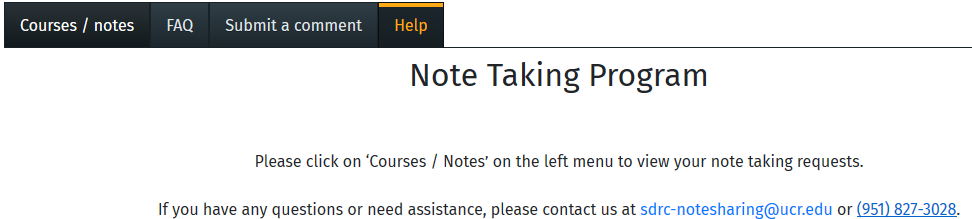 Courses
To confirm your note taker request was submitted, look in the second column “I require a note taker” and make sure it says “Yes.”
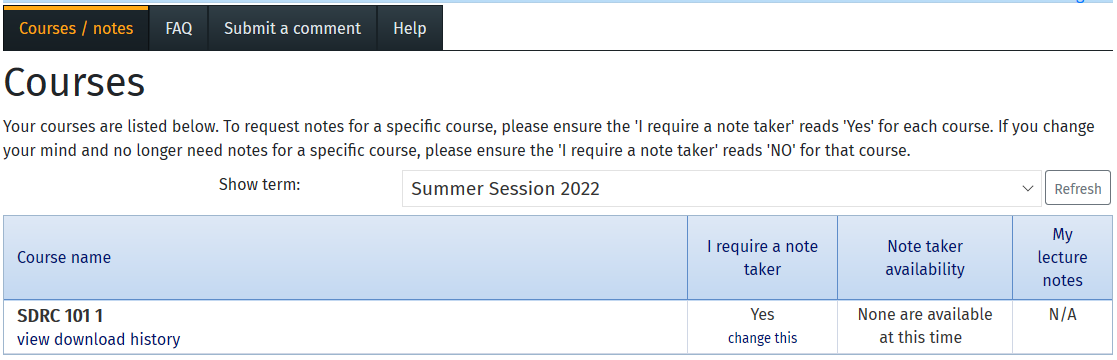 Note taker Availability
If a volunteer note taker signed up to share their notes, you will see that reflected under the “Note taker availability” column
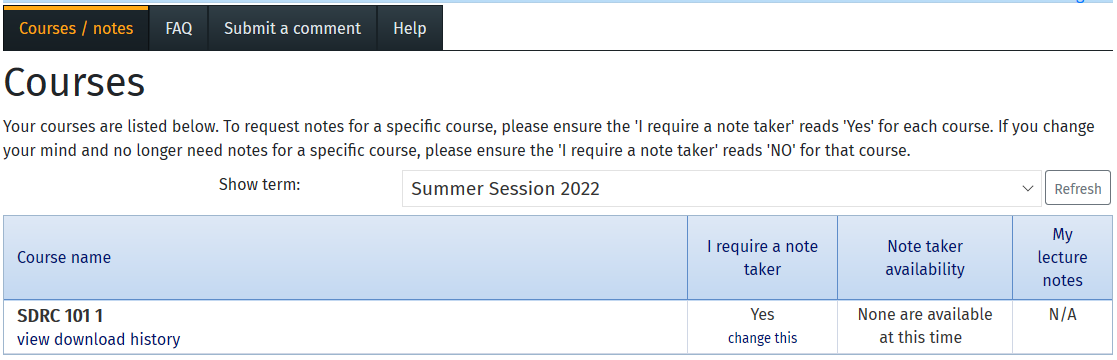 Accessing Notes
R’Ability Website
Visit the R’Ability website at rability.ucr.edu
Select “Faculty Portal”
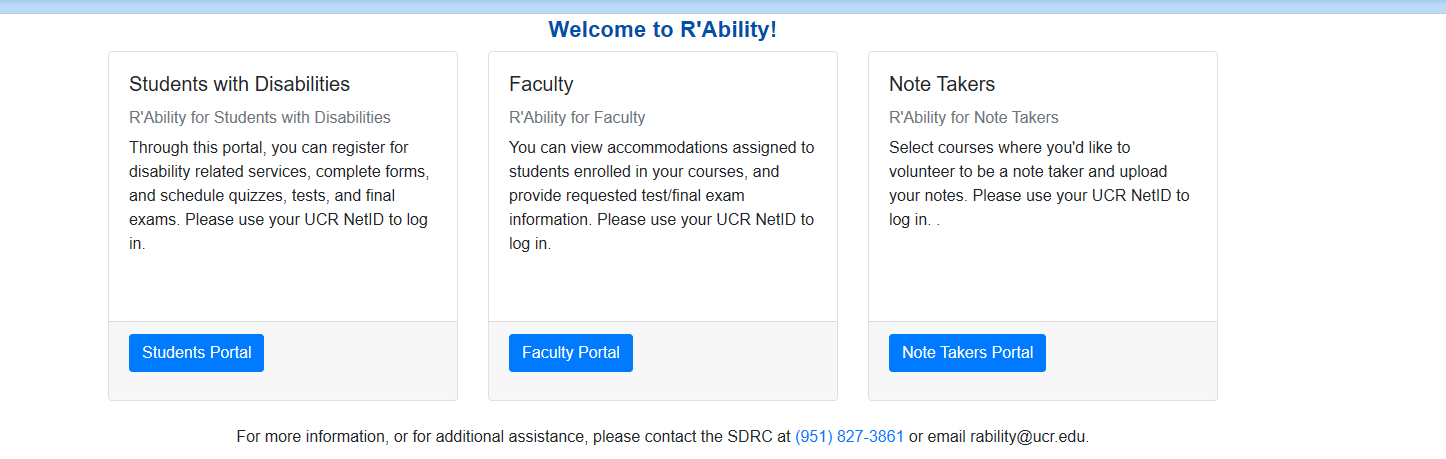 R’Ability Website
Login using the UCR credentials
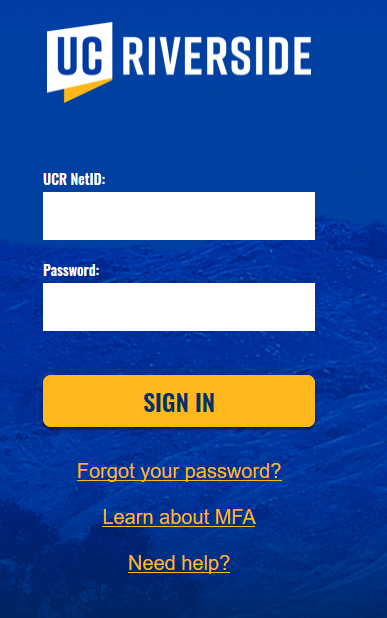 Courses/Notes
Select “Courses/Notes”
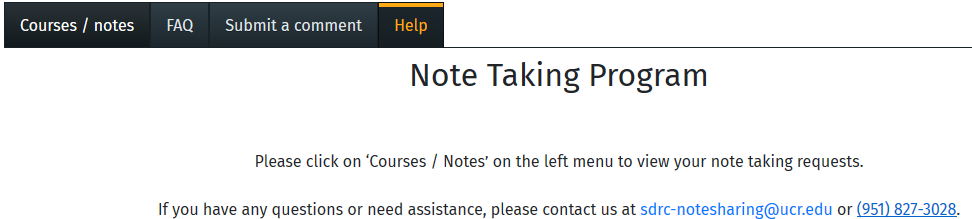 Courses
Once notes have been uploaded, you will see them under the “My lecture notes” column
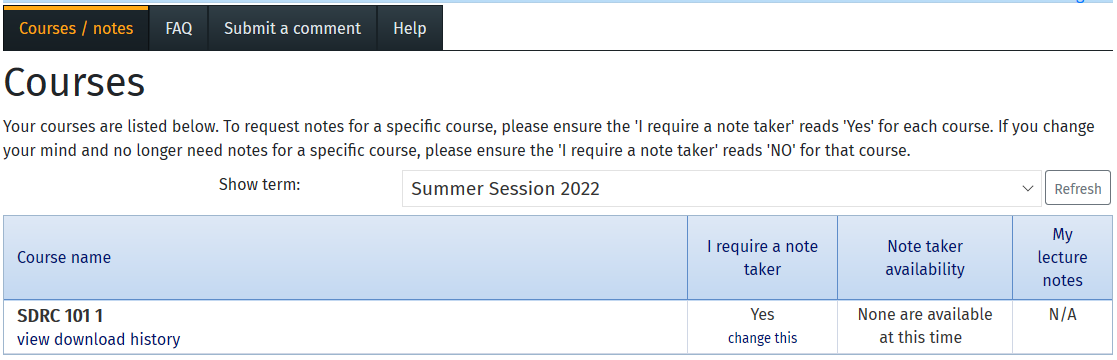 Thank you!
For additional information, please contact us:
Email: sdrc@ucr.edu | Call: 951-827-3861
Visit: Student Services Building, Room 1228